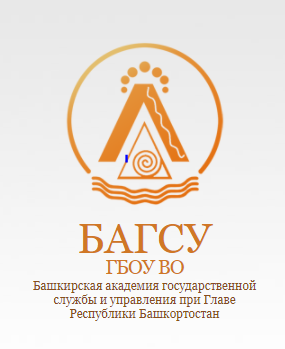 ВЫПУСКНАЯ АТТЕСТАЦИОННАЯ РАБОТА
Стратегическое развитие ООО «ОйлГазПроект»
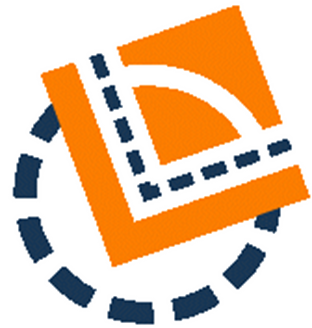 Студент:
М.В. Ягодкин
Общая характеристика ООО «ОйлГазПроект»
Основной вид деятельности  - Деятельность, связанная с инженерно-техническим проектированием, управлением проектами строительства, выполнением строительного контроля и авторского надзора (код 71.12.1).
Основная головная компания и сотрудники размещаются в г. Уфе, также компания имеет обособленное региональное представительство в г. Ставрополь и г. Санкт-Петербург.
Штат компании насчитывает 97 сотрудников.
Основные Заказчики:
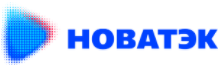 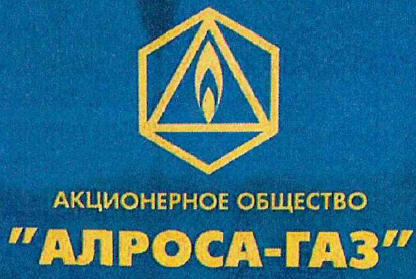 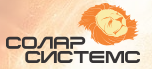 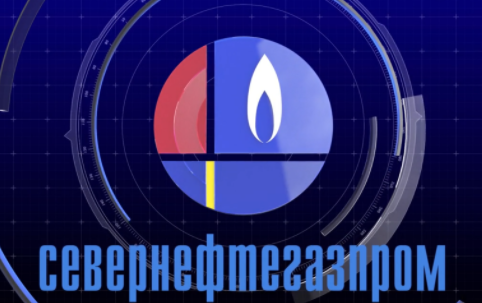 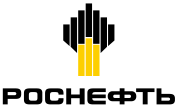 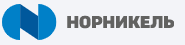 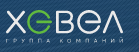 Анализ внешней среды организацииPEST- анализ. Политические факторы
Экономические факторы
Социально-культурные факторы
Технологические факторы
Финансовый анализ «ОйлГазПроект»
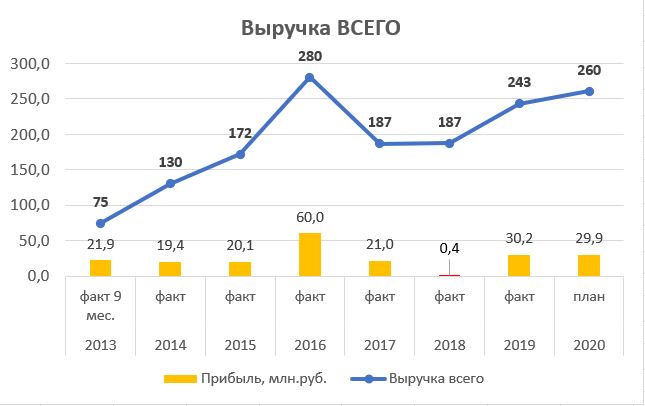 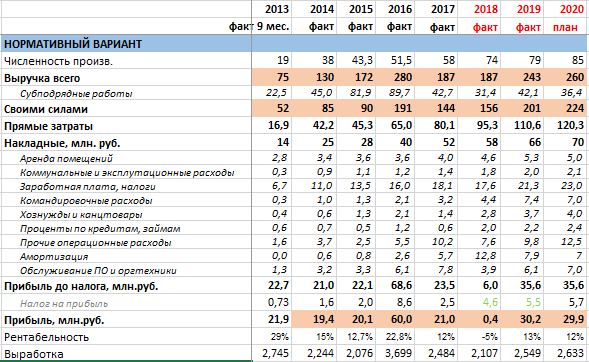 Технология «ОйлГазПроект»
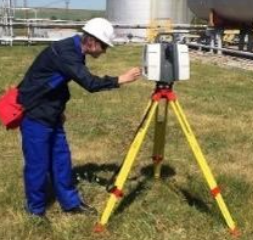 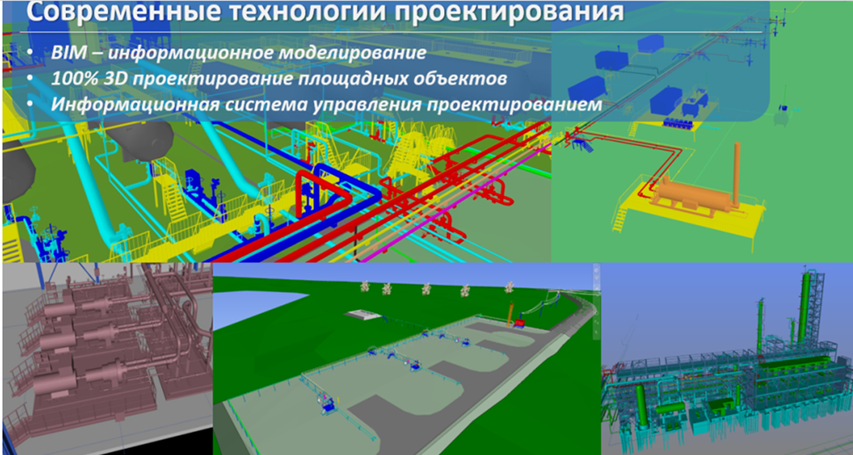 Технология 3D-лазерного сканирования
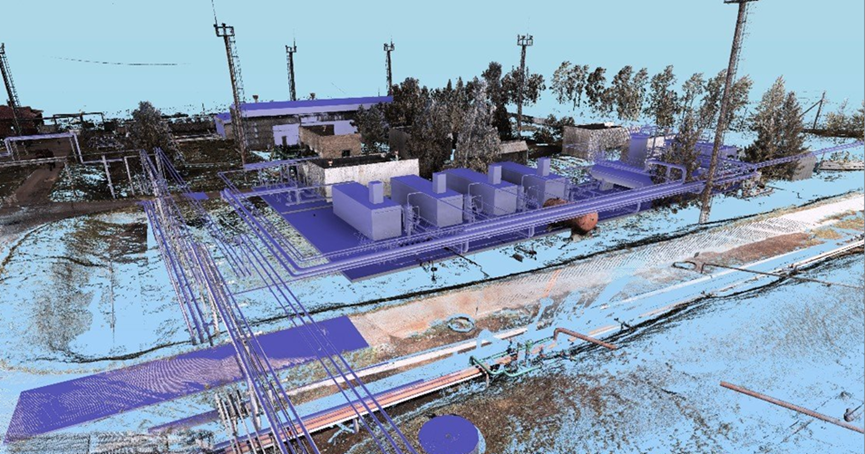 Технология 3D-проектирования
Персонал «ОйлГазПроект»
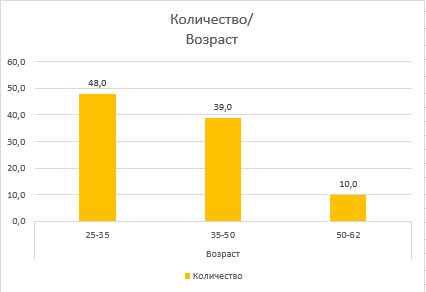 Высшее образование – 94% сотрудников

Средний возраст – 37лет
Оргструктура «ОйлГазПроект»
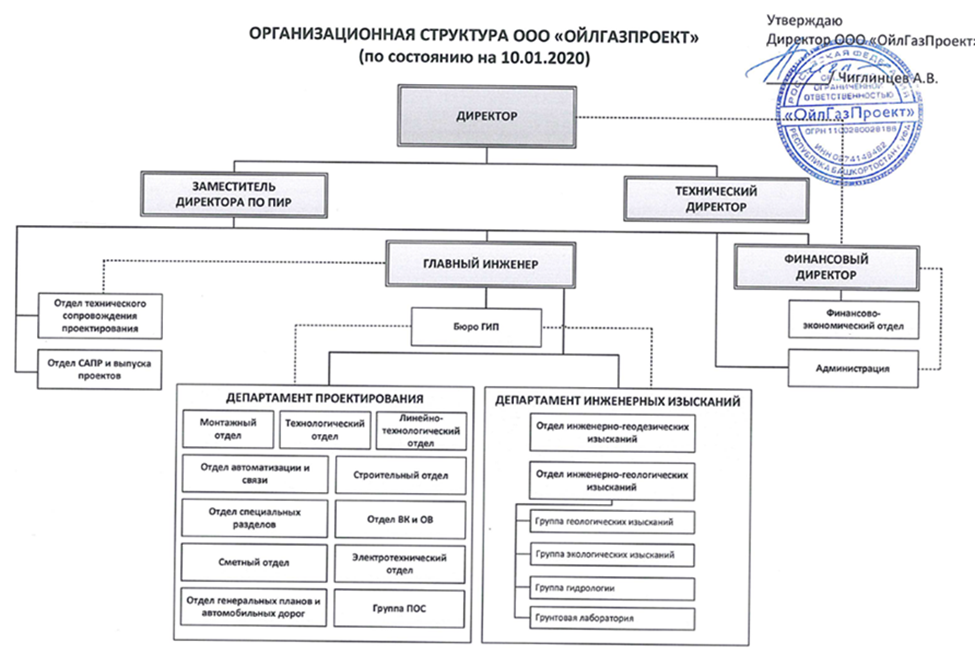 Анализ внутренней среды организацииSWOT-анализ (сильные стороны)
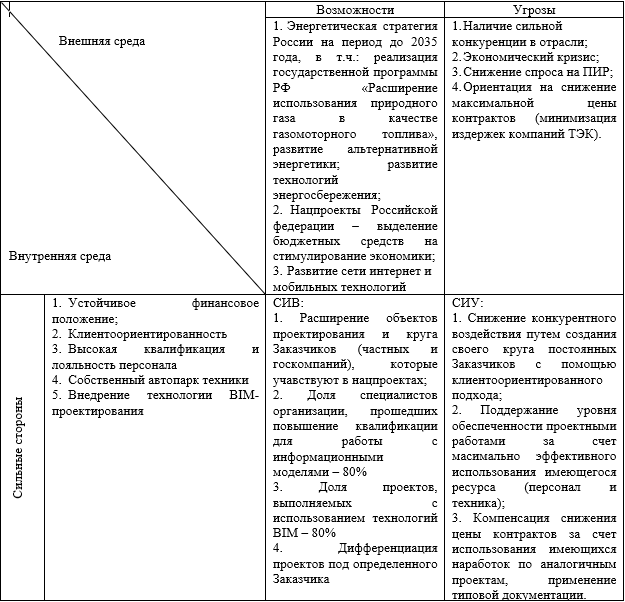 SWOT-анализ (слабые стороны)
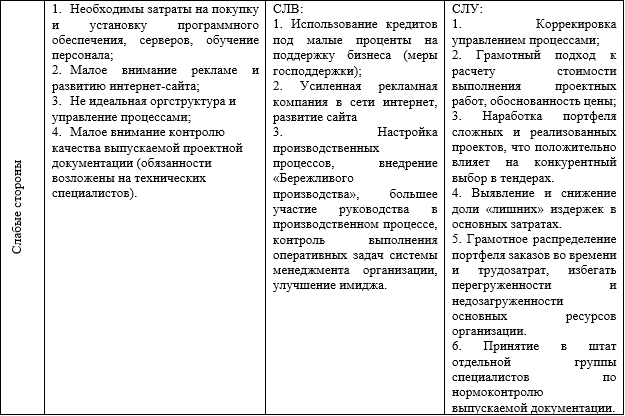 Выбор стратегии
Общая стратегическая альтернатива: Стратегия сочетания двух стратегических альтернатив: стратегии ограниченного роста (в целом по компании) и стратегии роста в узком направлении (в отдельной проектной команде)
Стратегия достижения конкурентного преимущества: Стратегия фокусирования или концентрации 
Стратегия роста: стратегия развития рынка
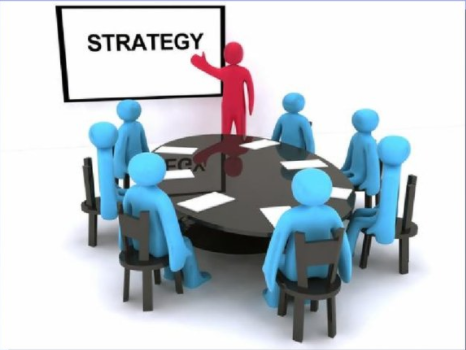 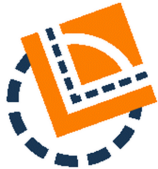 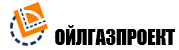 Мероприятия для реализации стратегии
Освоение инновационных технологий проектирования с помощью трехмерного моделирования объектов (BIM), вовлечение и обучение до 80% специалистов работе в информационной модели;
Совершенствование системы менеджмента качества в компании;
Создание отдела нормоконтроля документации;
Развитие и улучшение интернет-сайта;
Расширение портфеля выпускаемых проектов в узкоспециализированных развивающихся отраслях энергетики: солнечная энергетика, проектирование малотоннажных комплексов по сжижению природного газа (КСПГ).
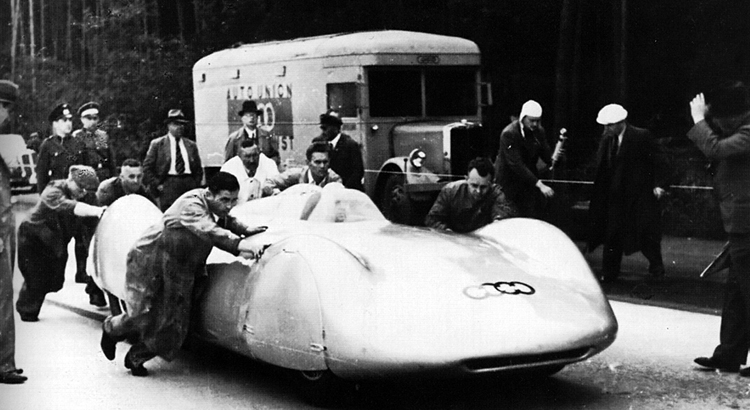 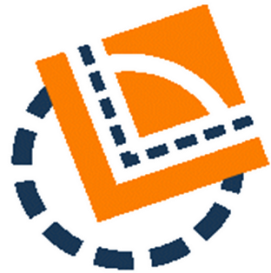 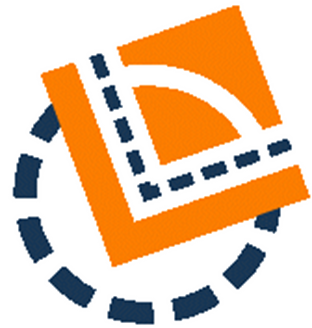 СПАСИБО ЗА ВНИМАНИЕ